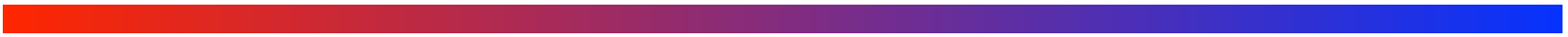 Crystal Ready for Shipment
A. Liu, B. Liu, A. Somov, V. Berdnikov, H. Voskanyan, A. Asaturyan
October 12, 2023
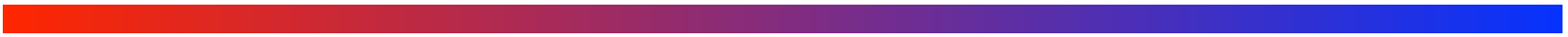 1
Unpolished-1
All Faces Unpolished
Chips inside
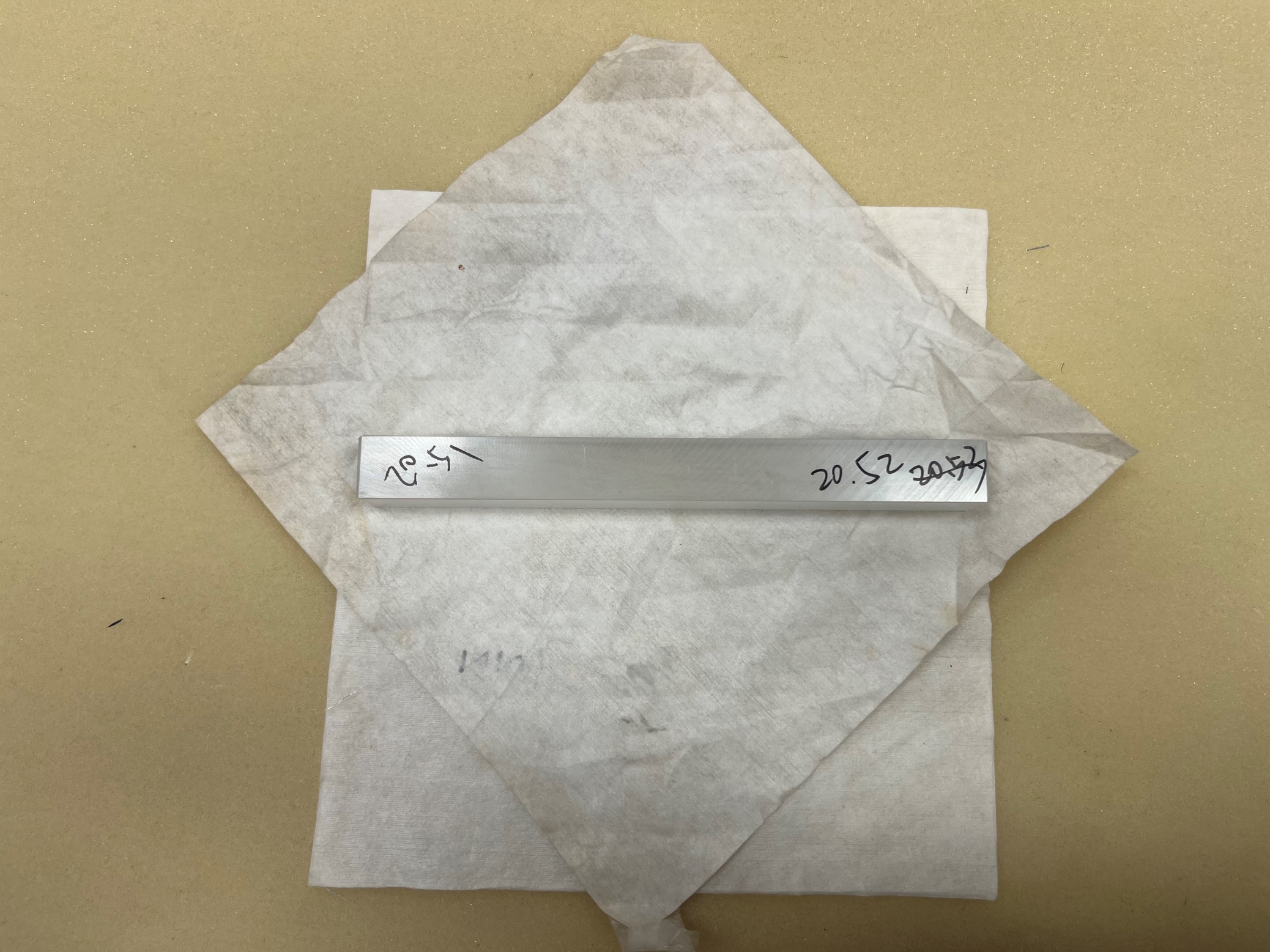 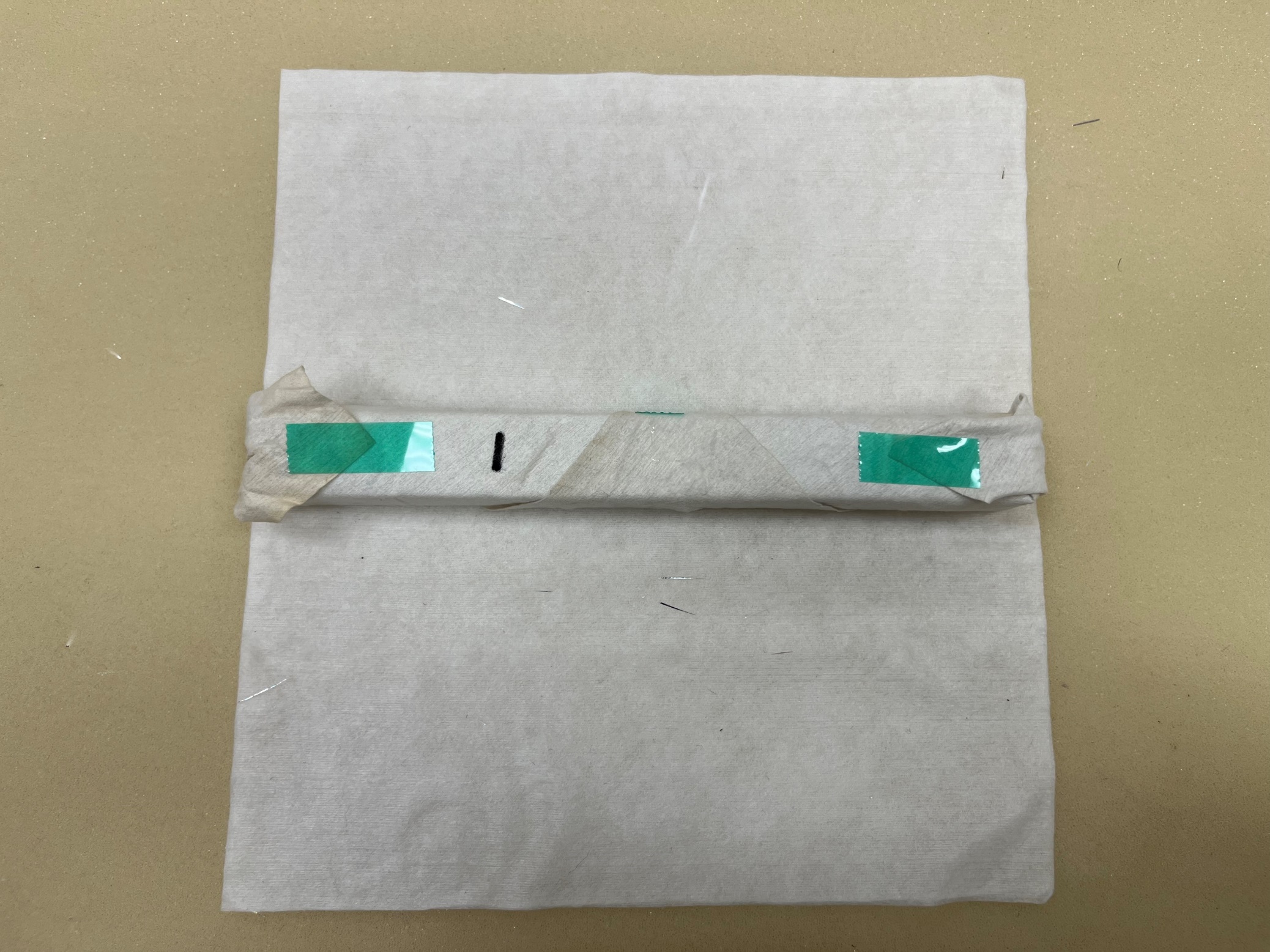 2
Unpolished-2
All Faces Unpolished
Chips inside
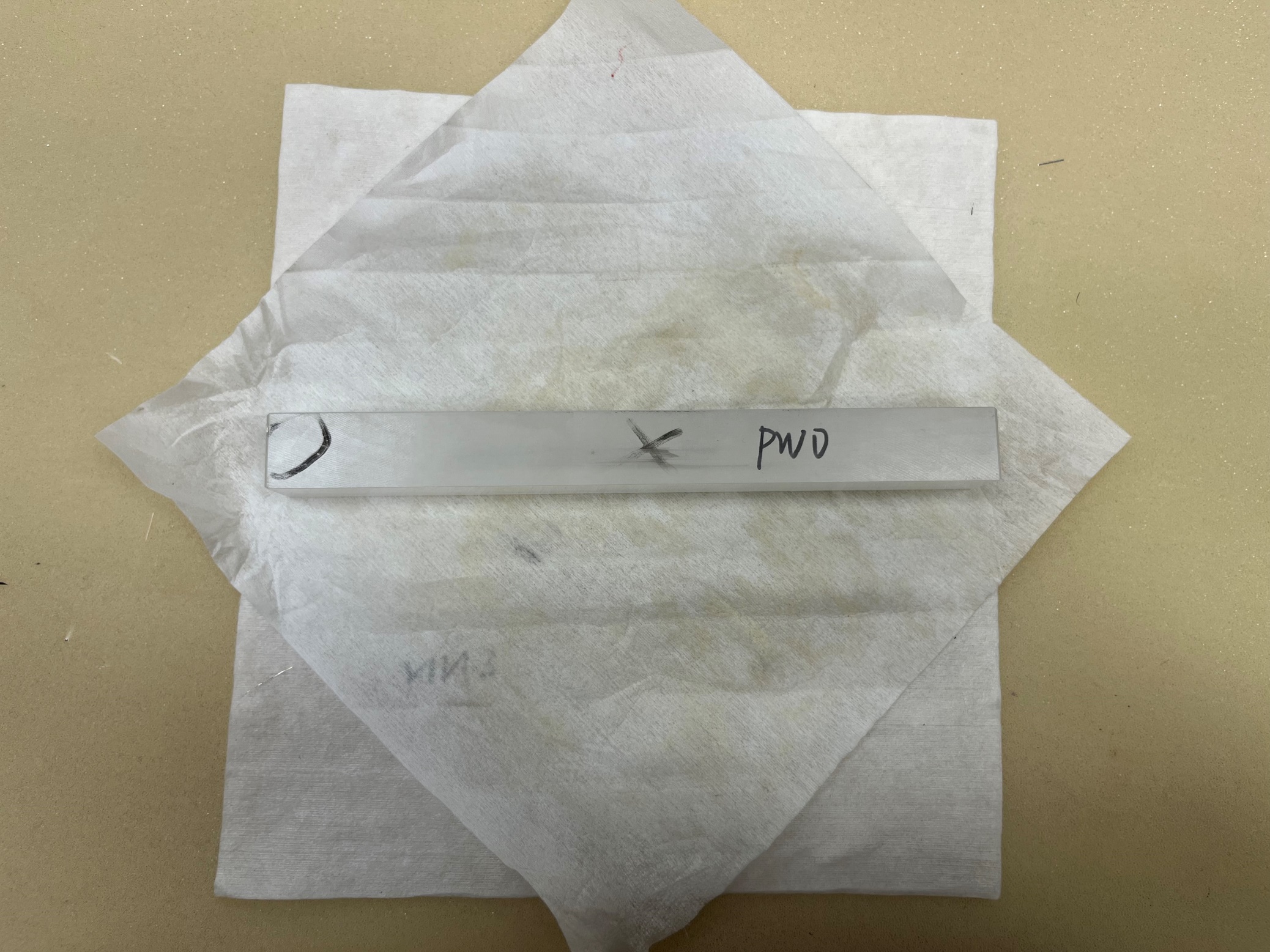 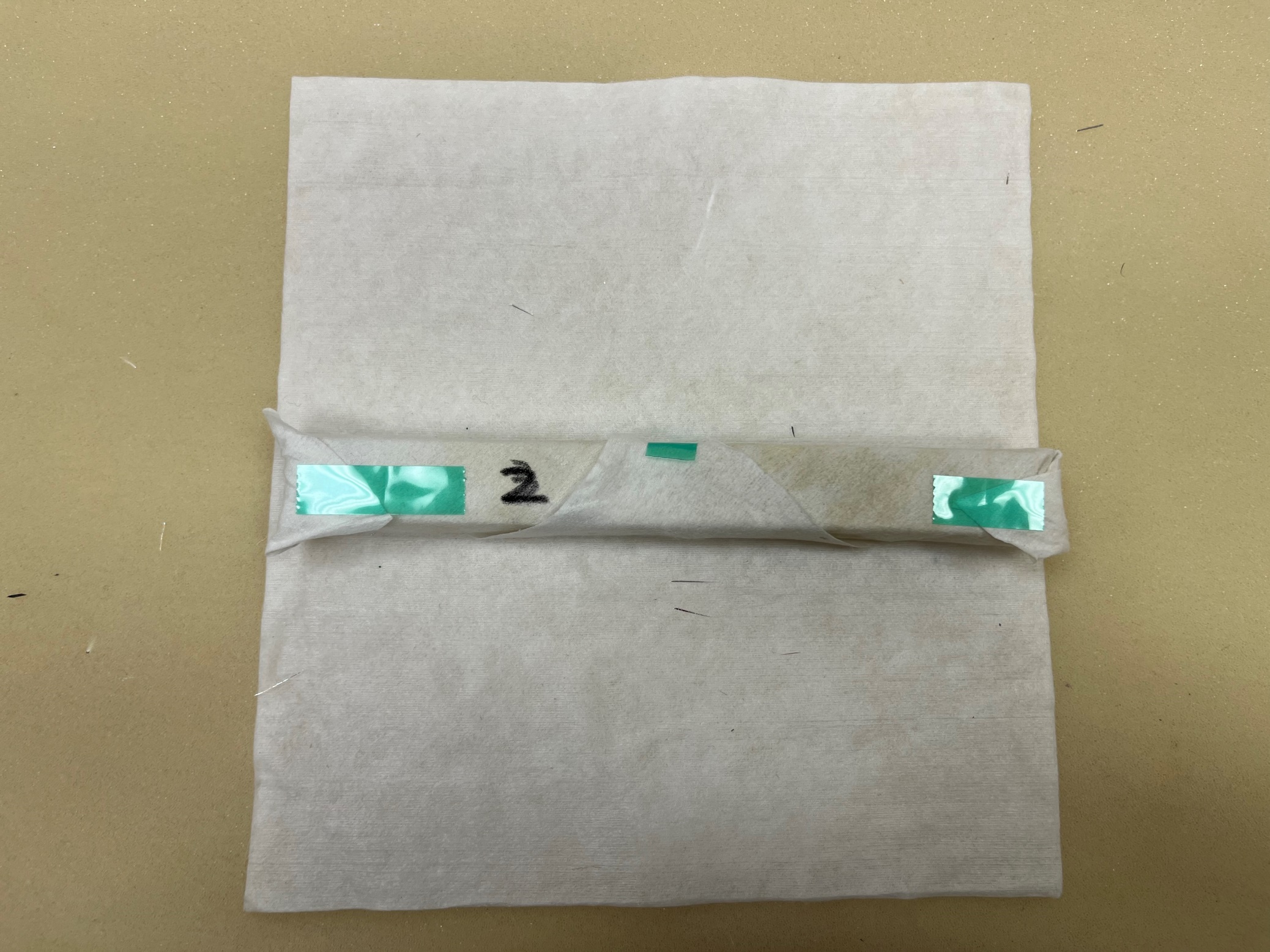 3
Unpolished-3
All Faces Unpolished
Chips inside
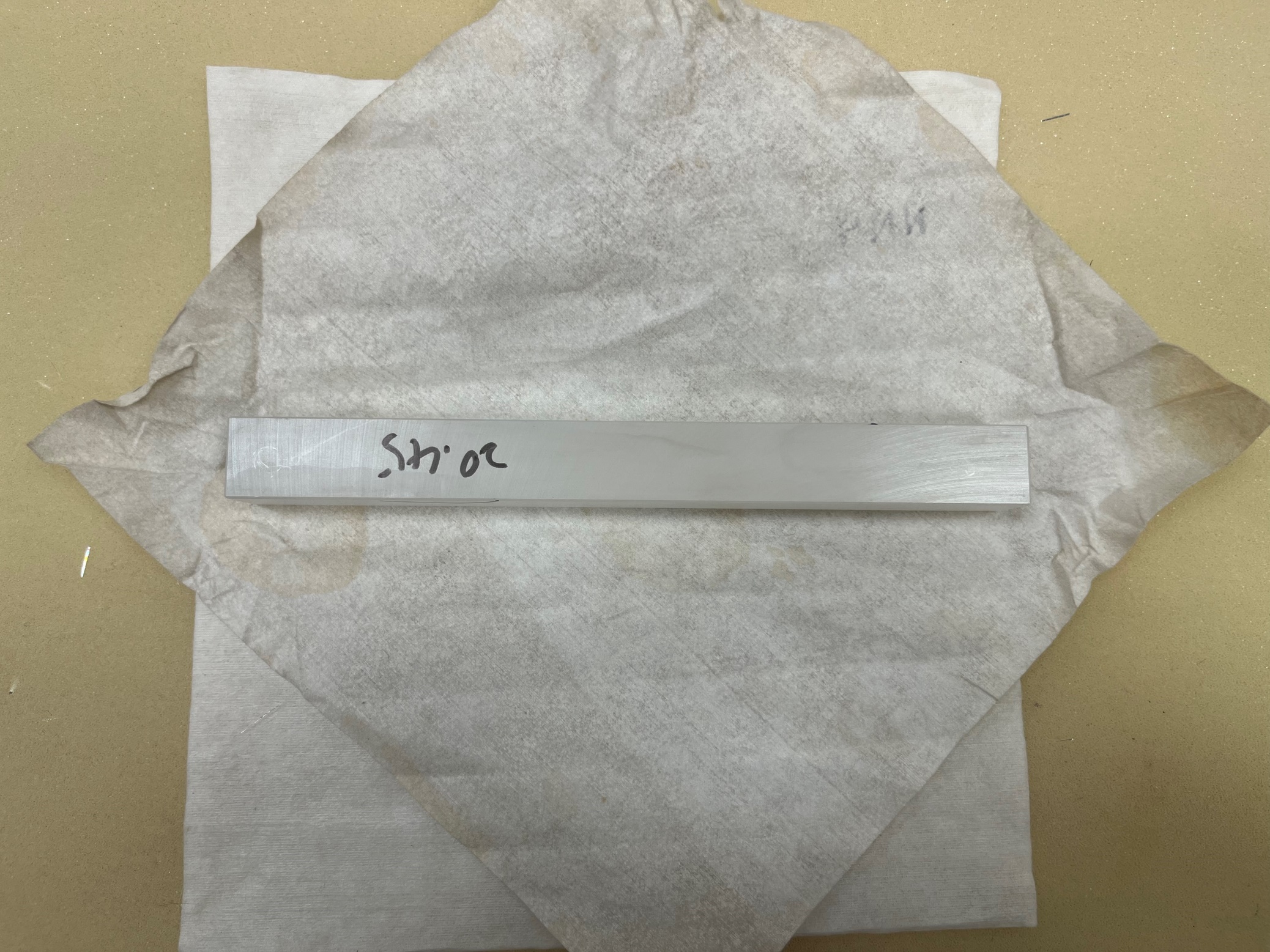 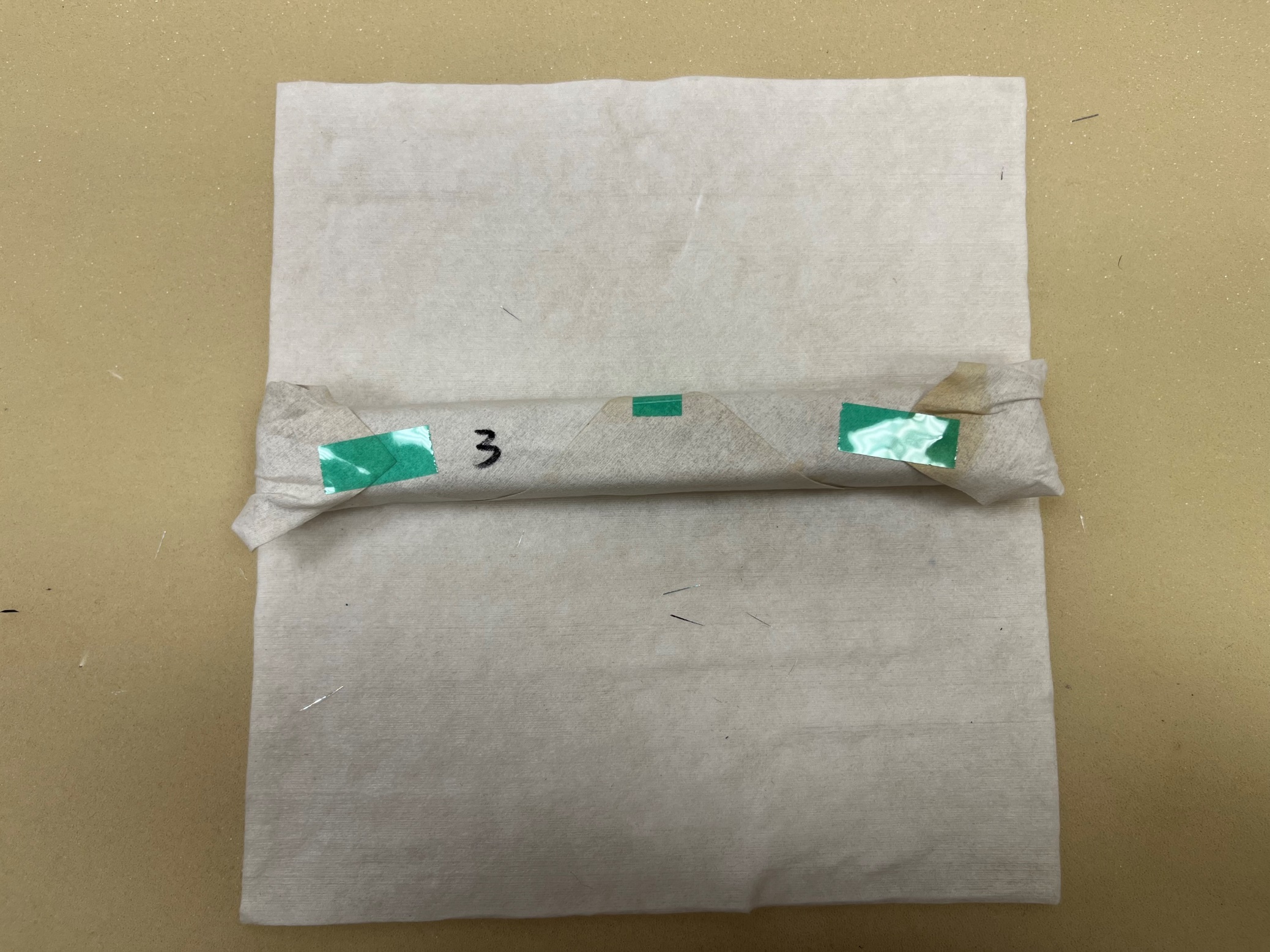 4
Unpolished-4
All Faces Unpolished
Chips inside and on chamfers
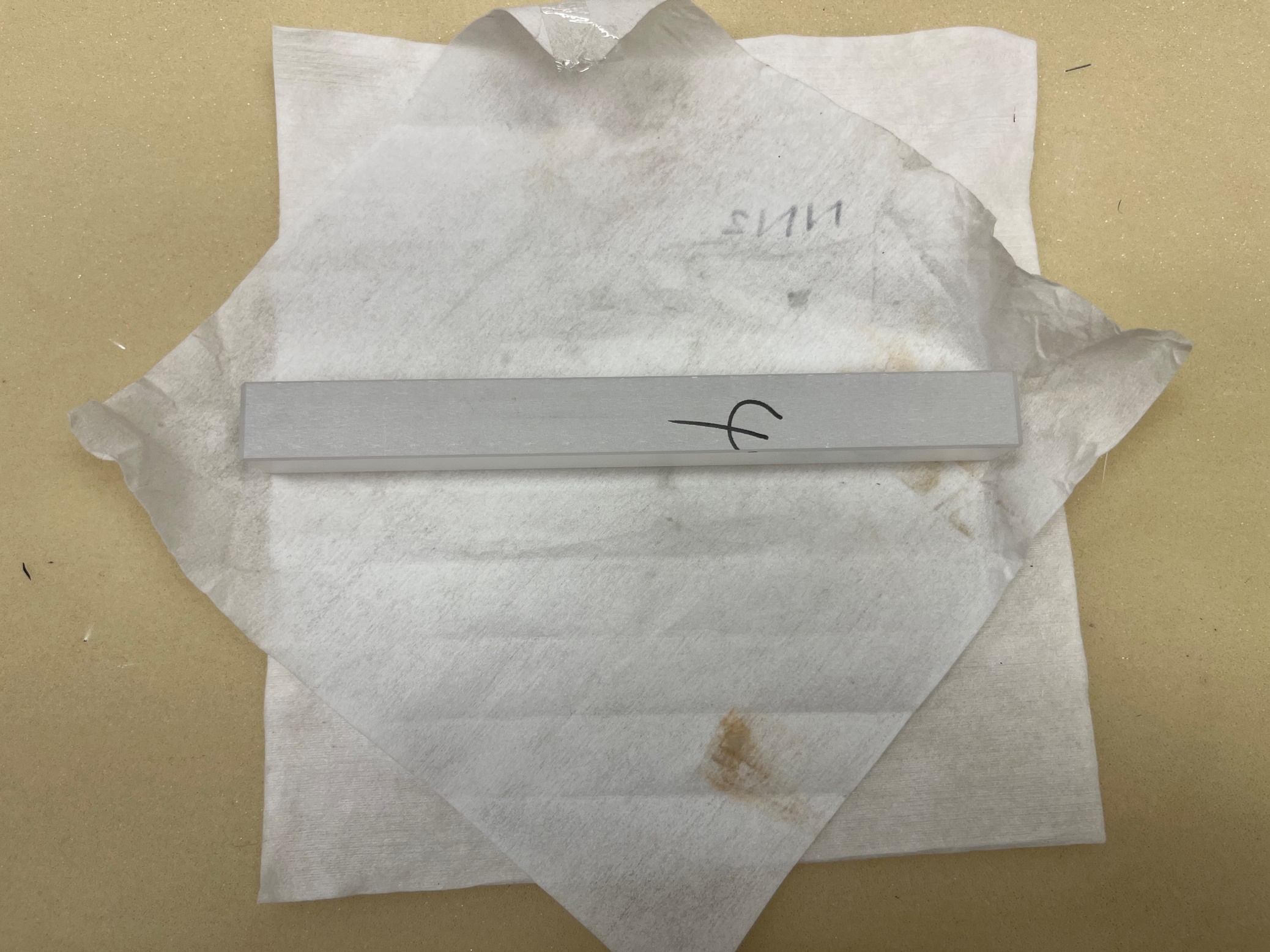 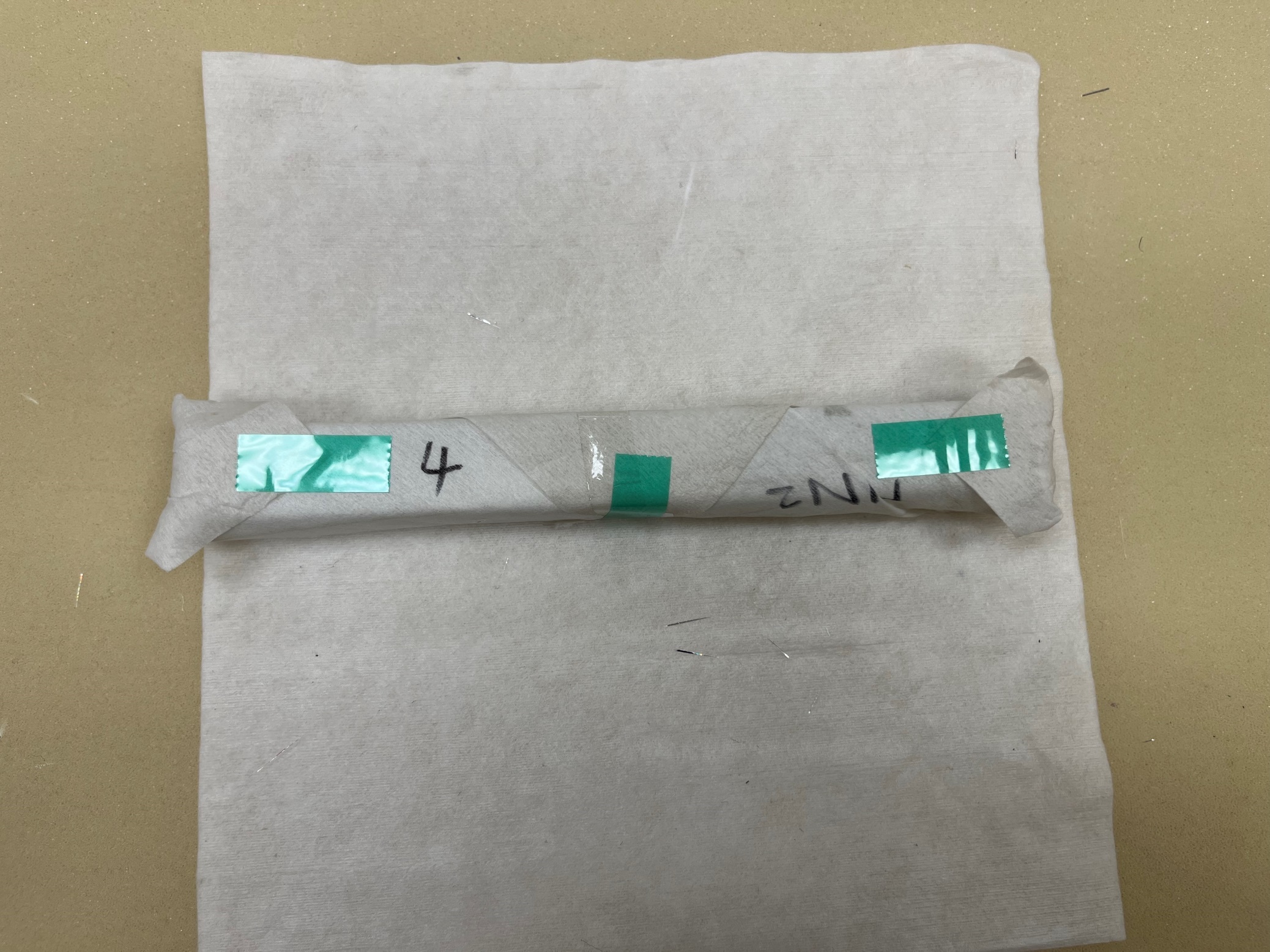 5
No. 401
Big chips on faces
Scratch
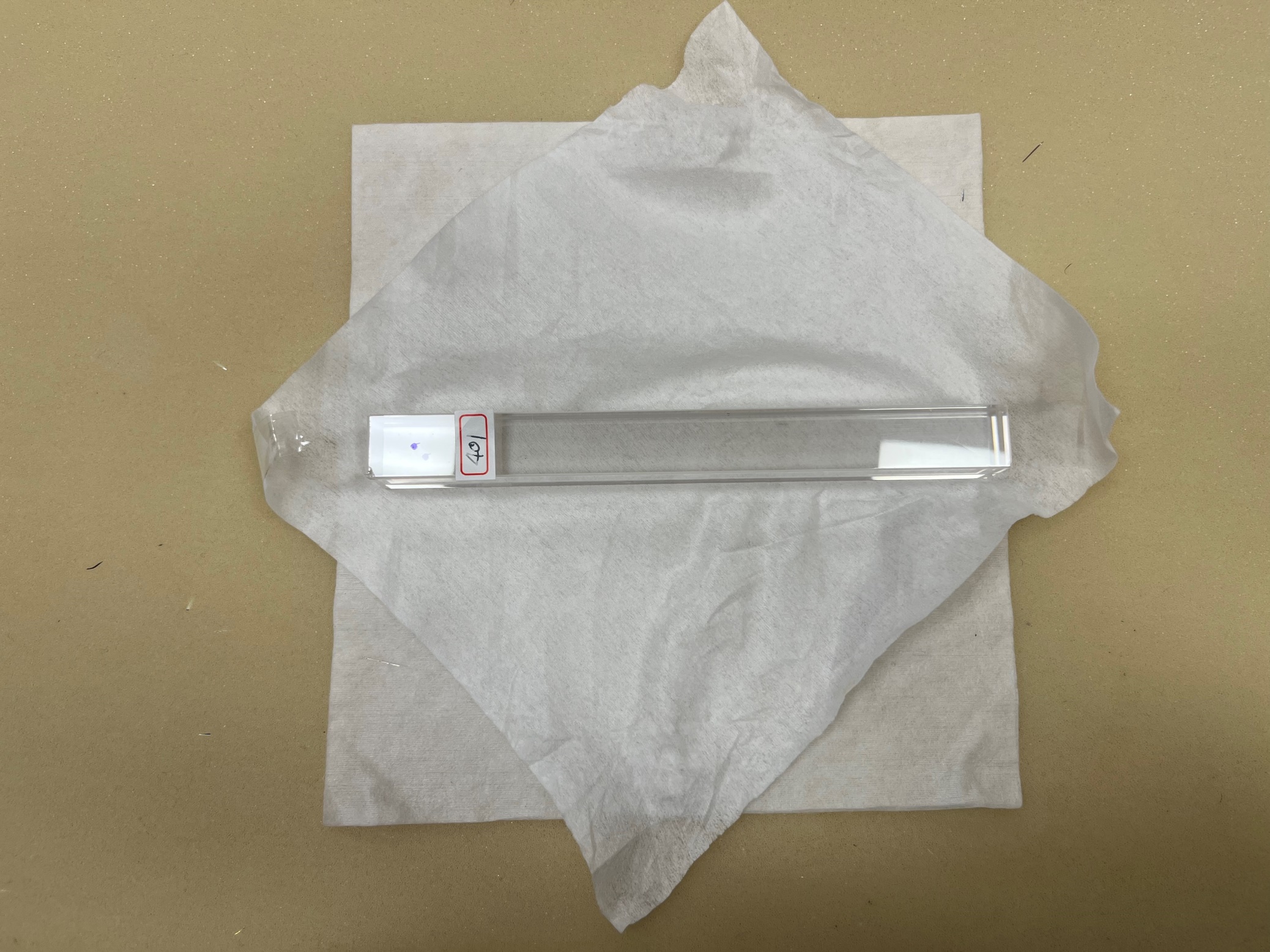 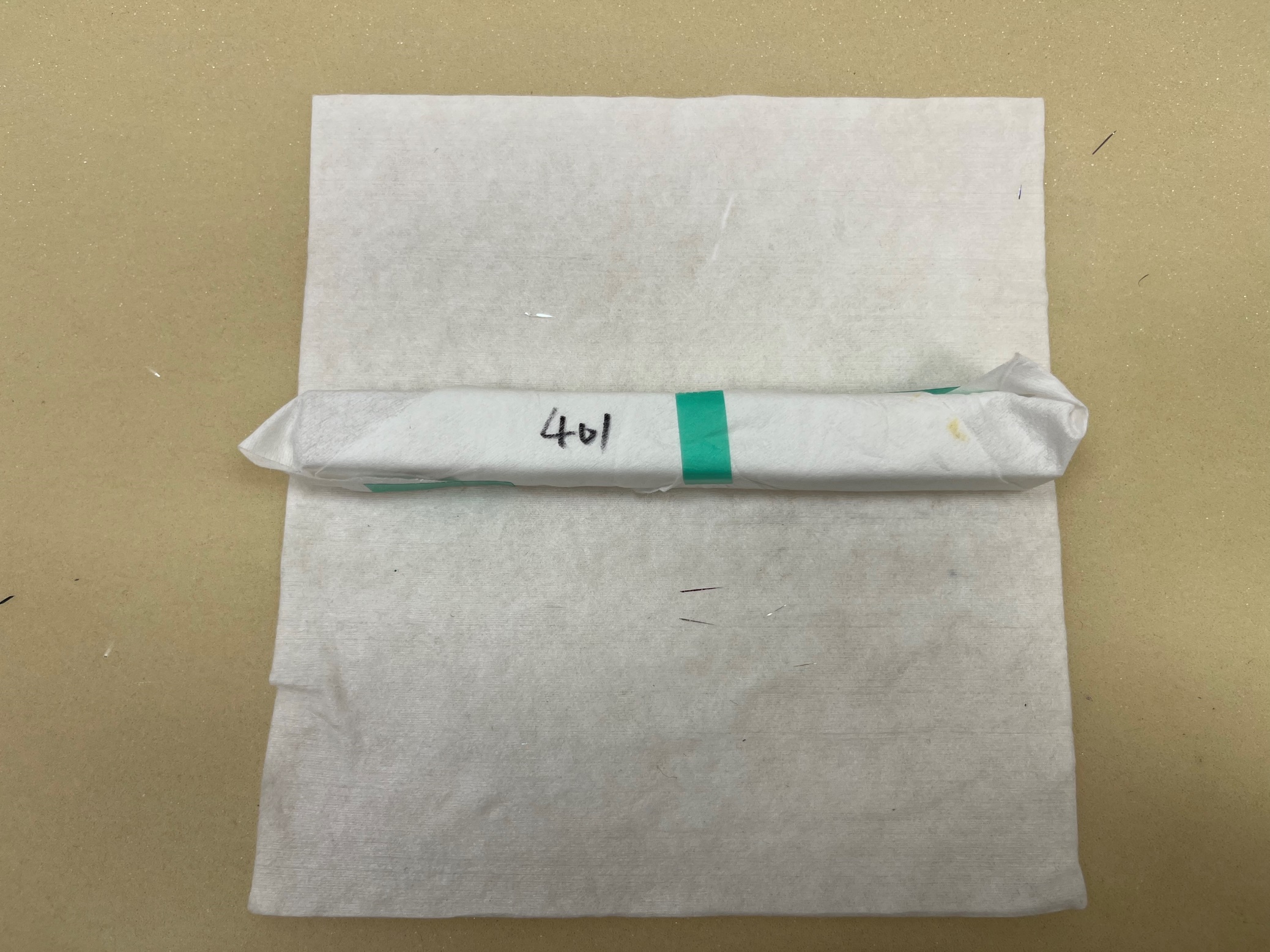 6
No. 402
Too many chips on chamfers
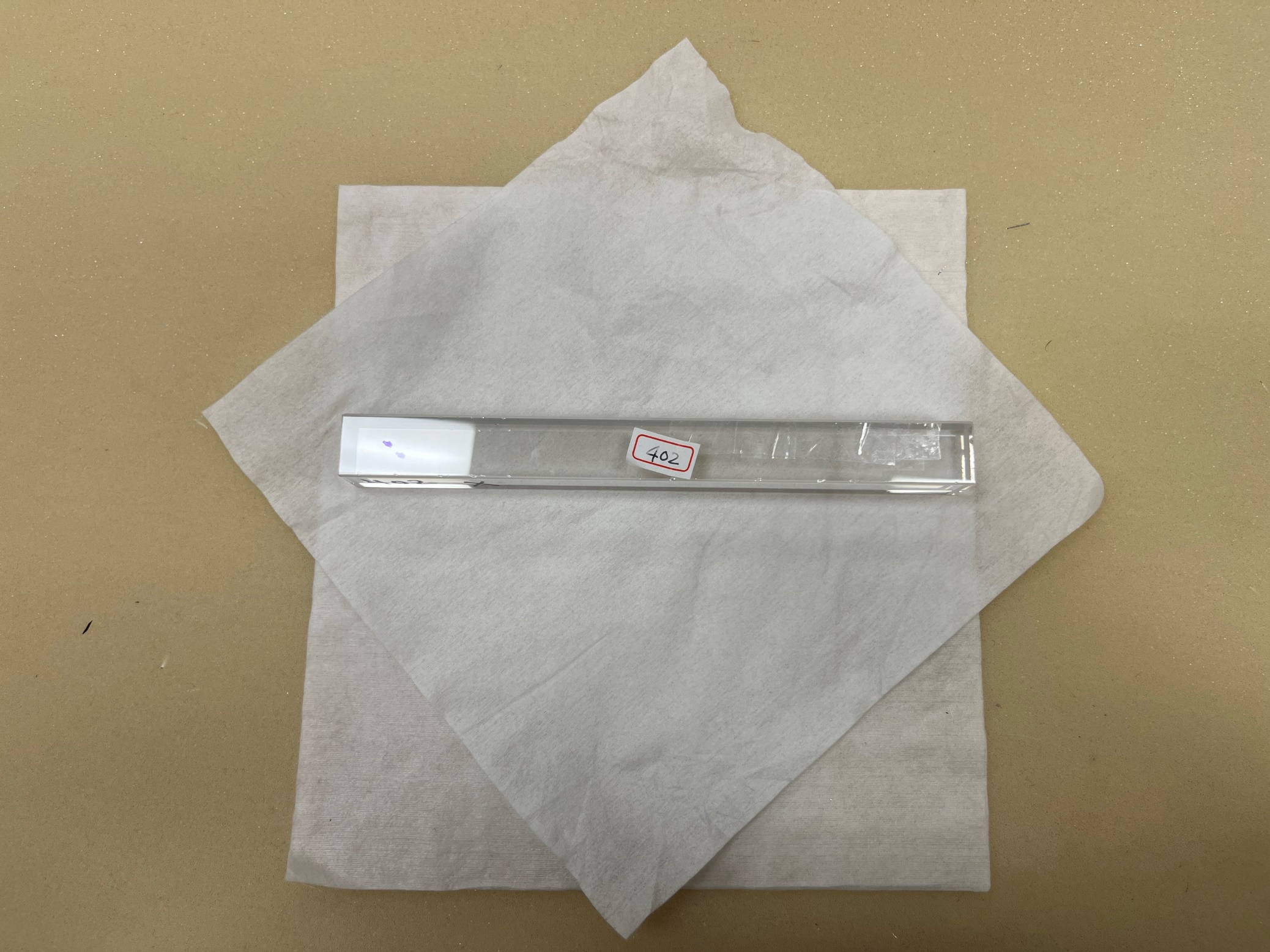 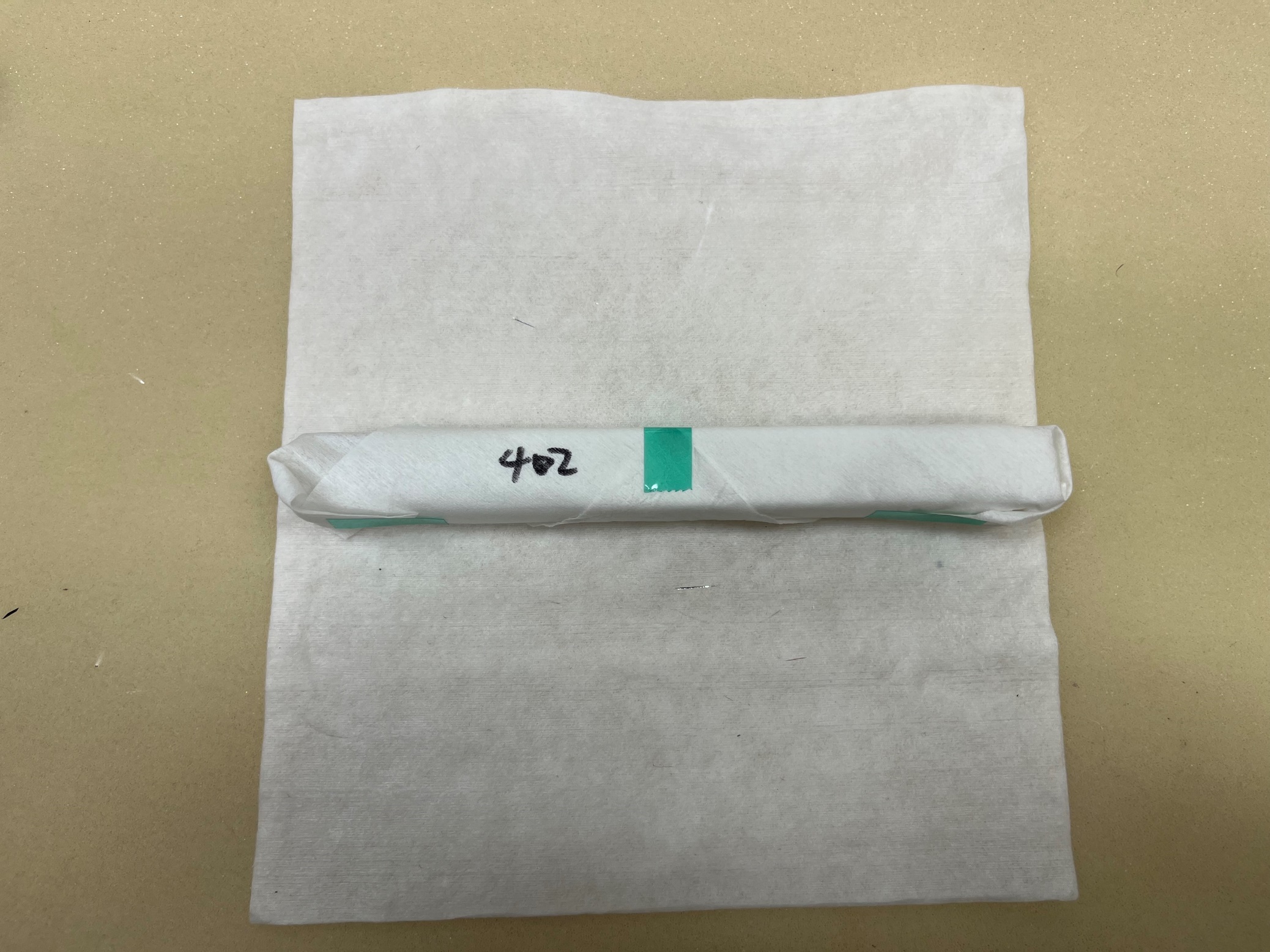 7
No. 407
Too many chips on chamfers
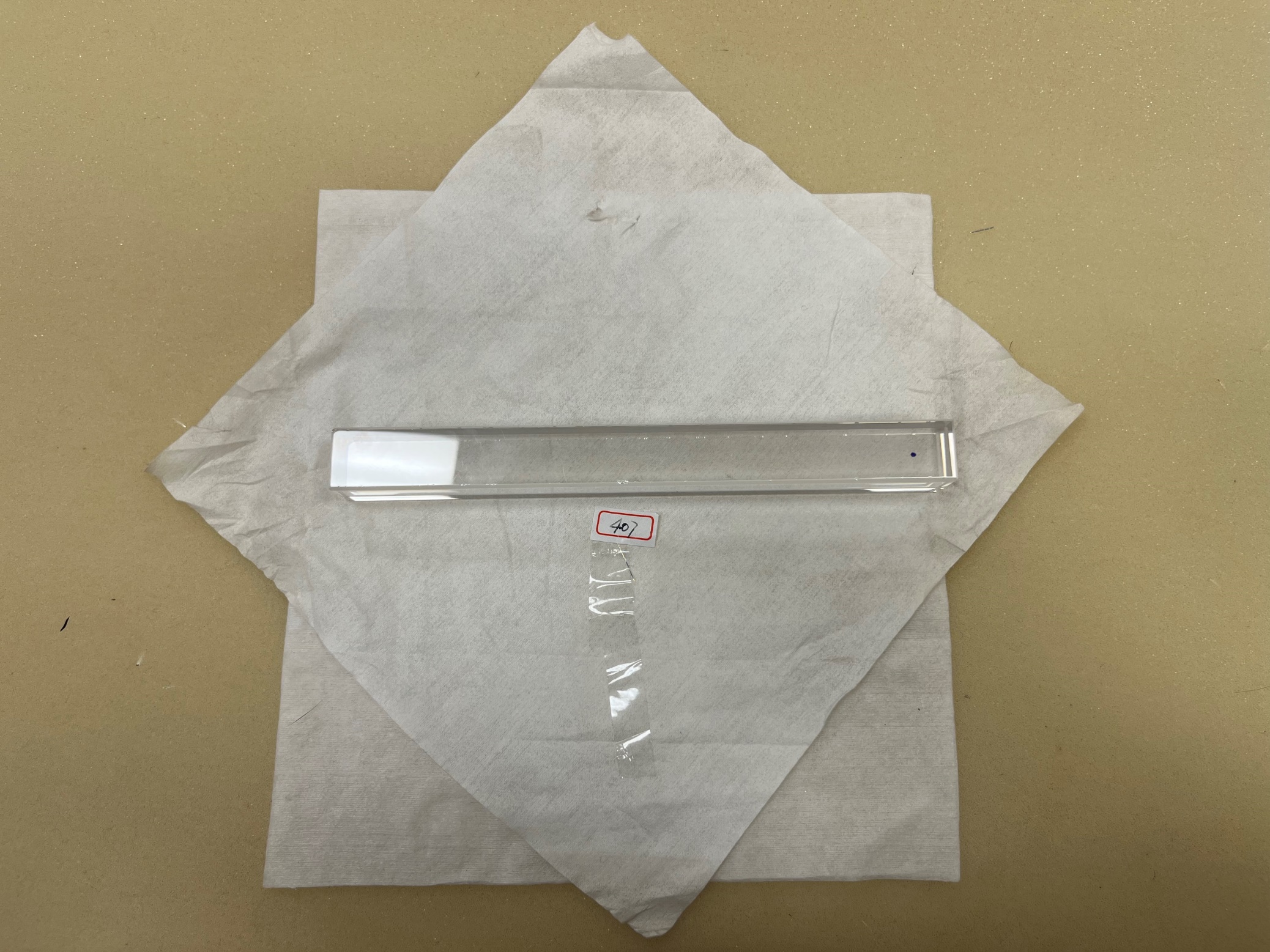 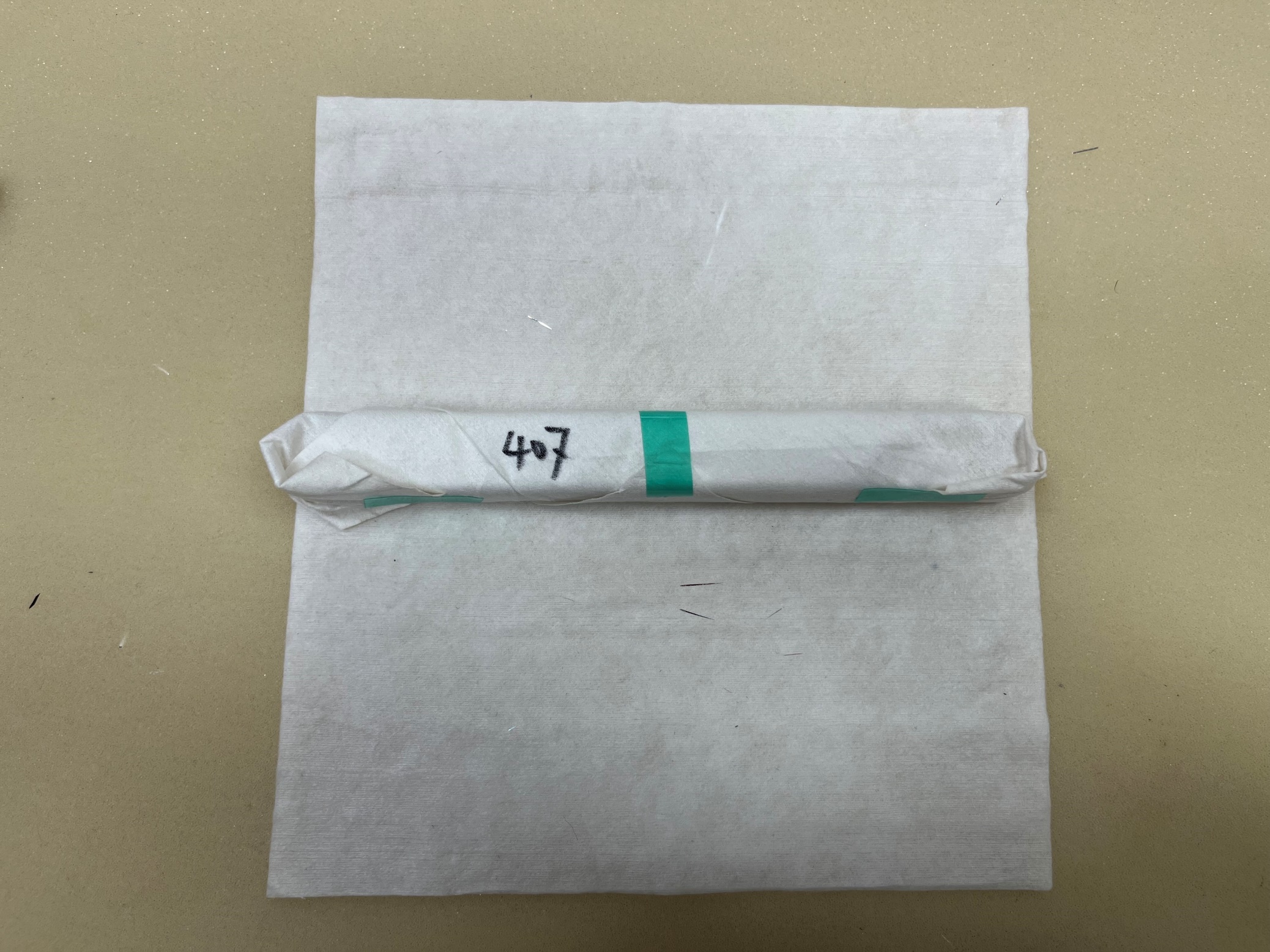 8
Too many chips on chamfers
Scratches on faces
Big chamfers
No. 417
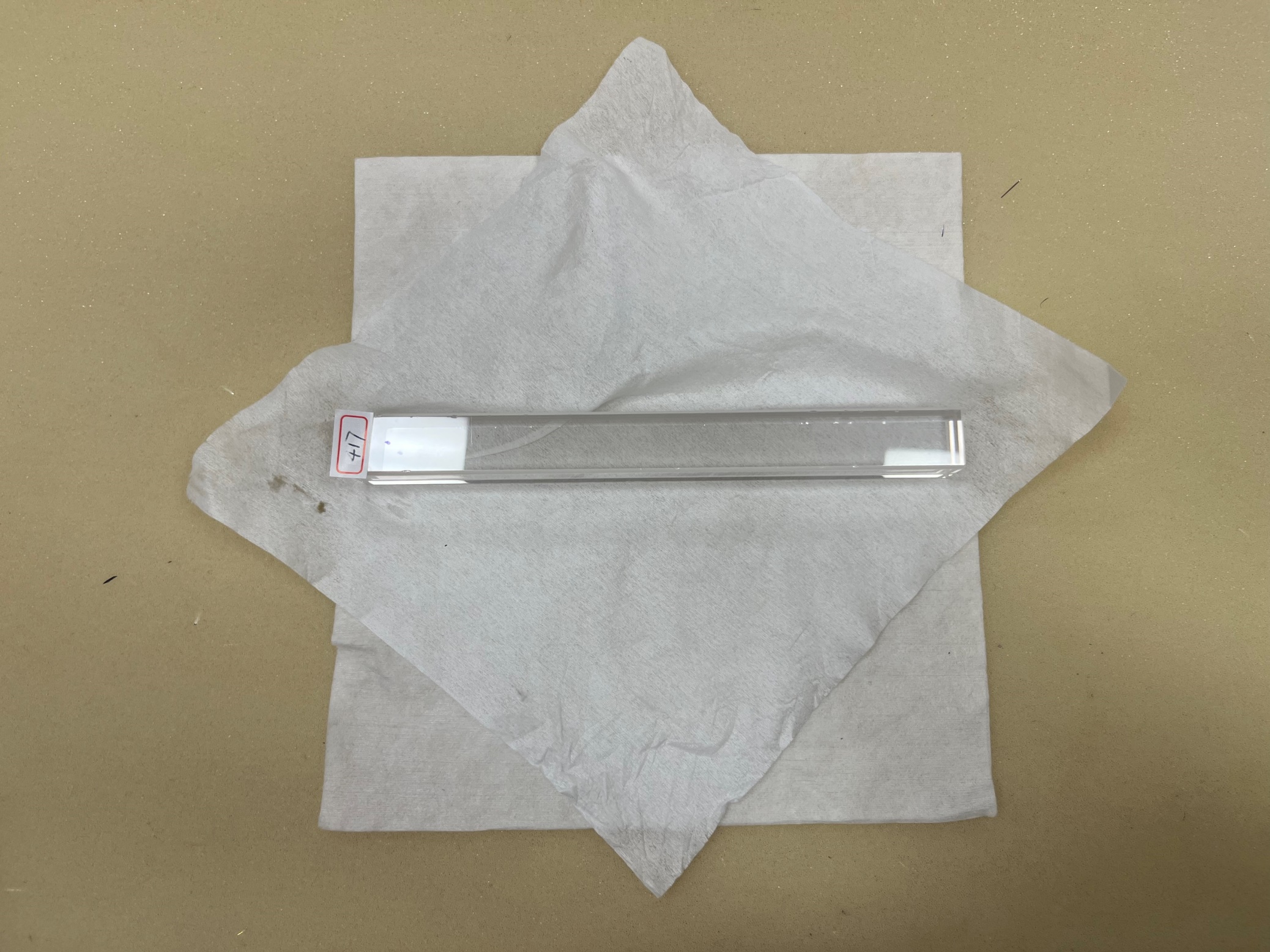 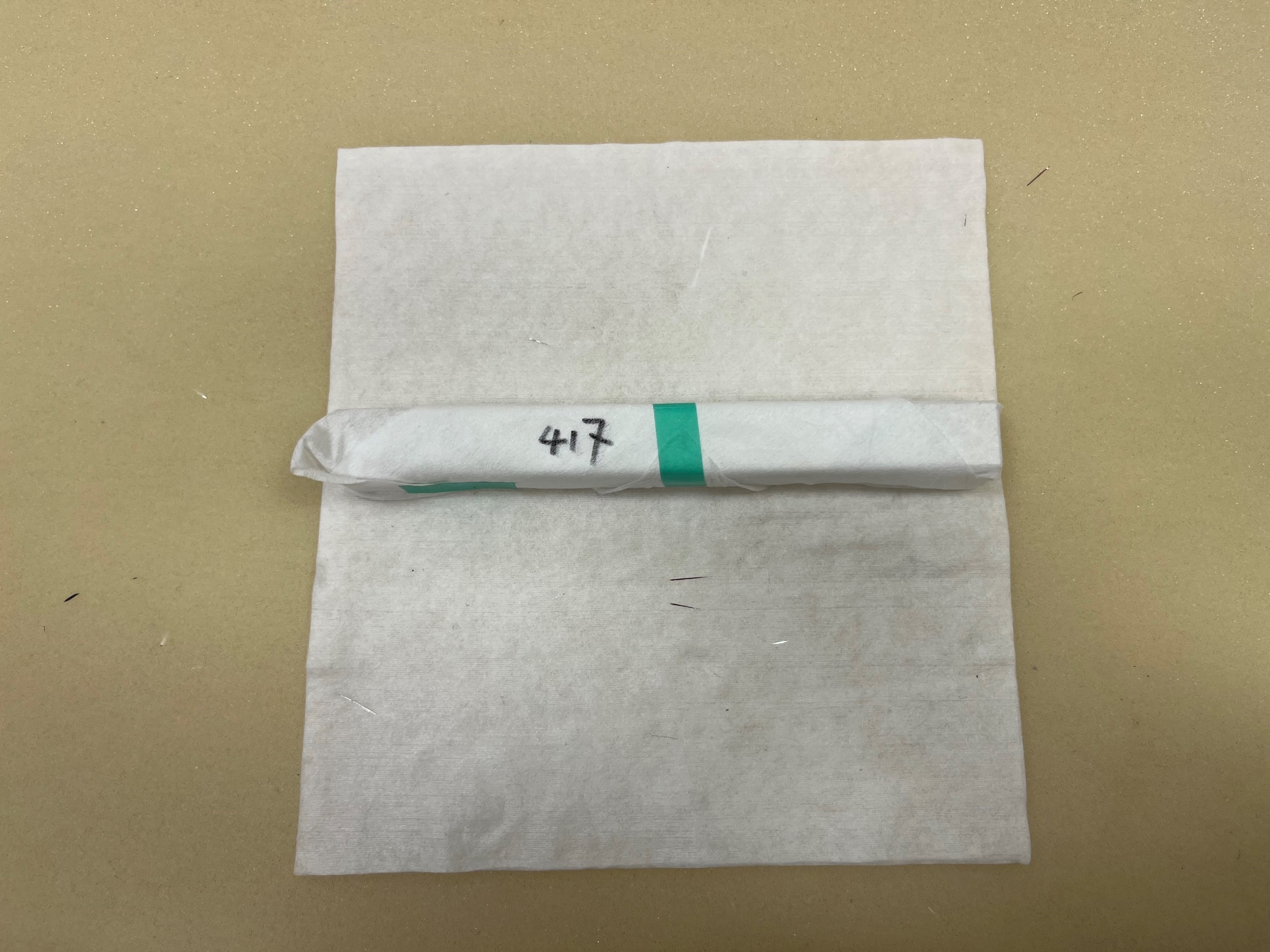 No. 419
Too many chips on chamfers
Scratches on faces
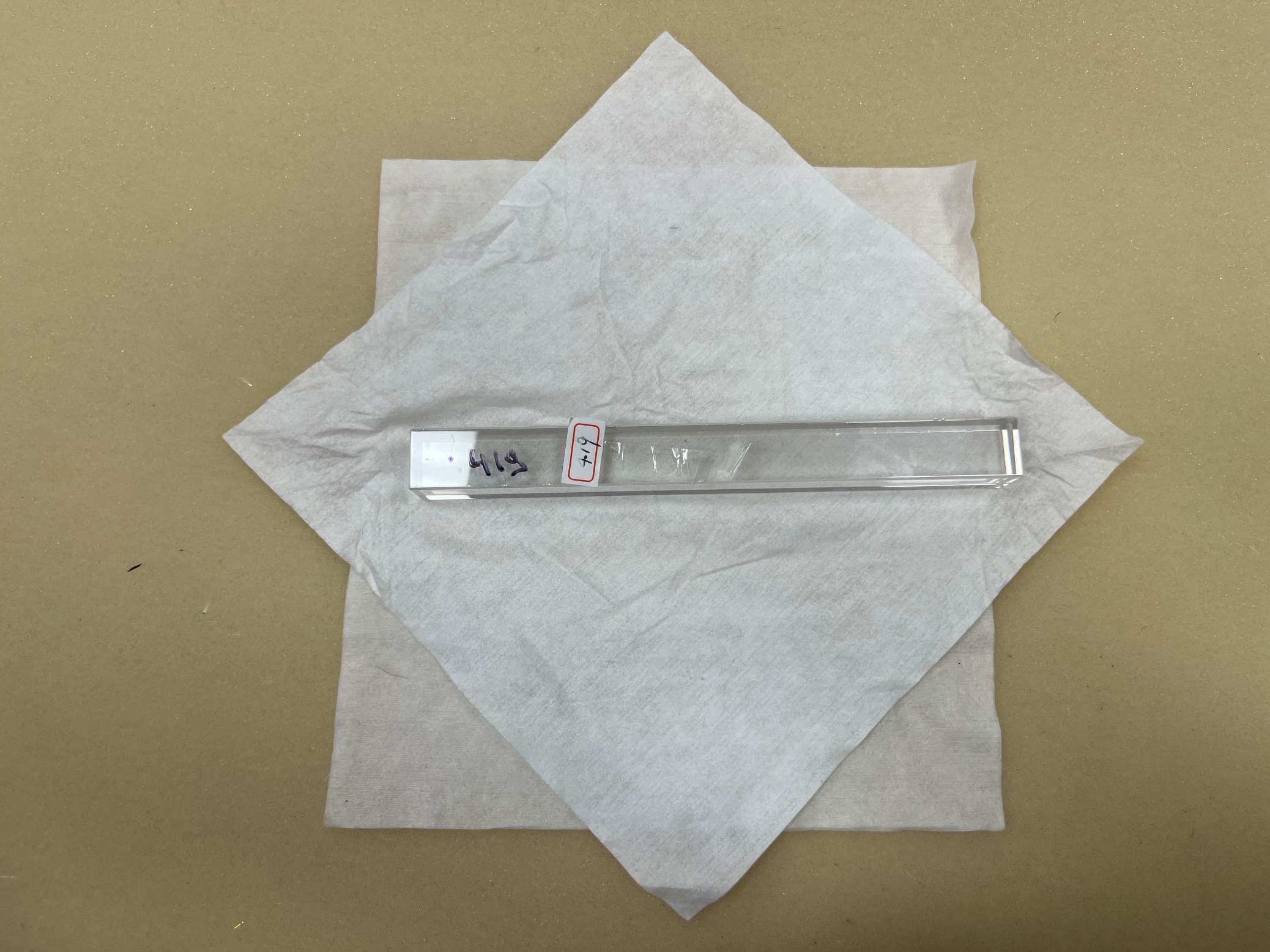 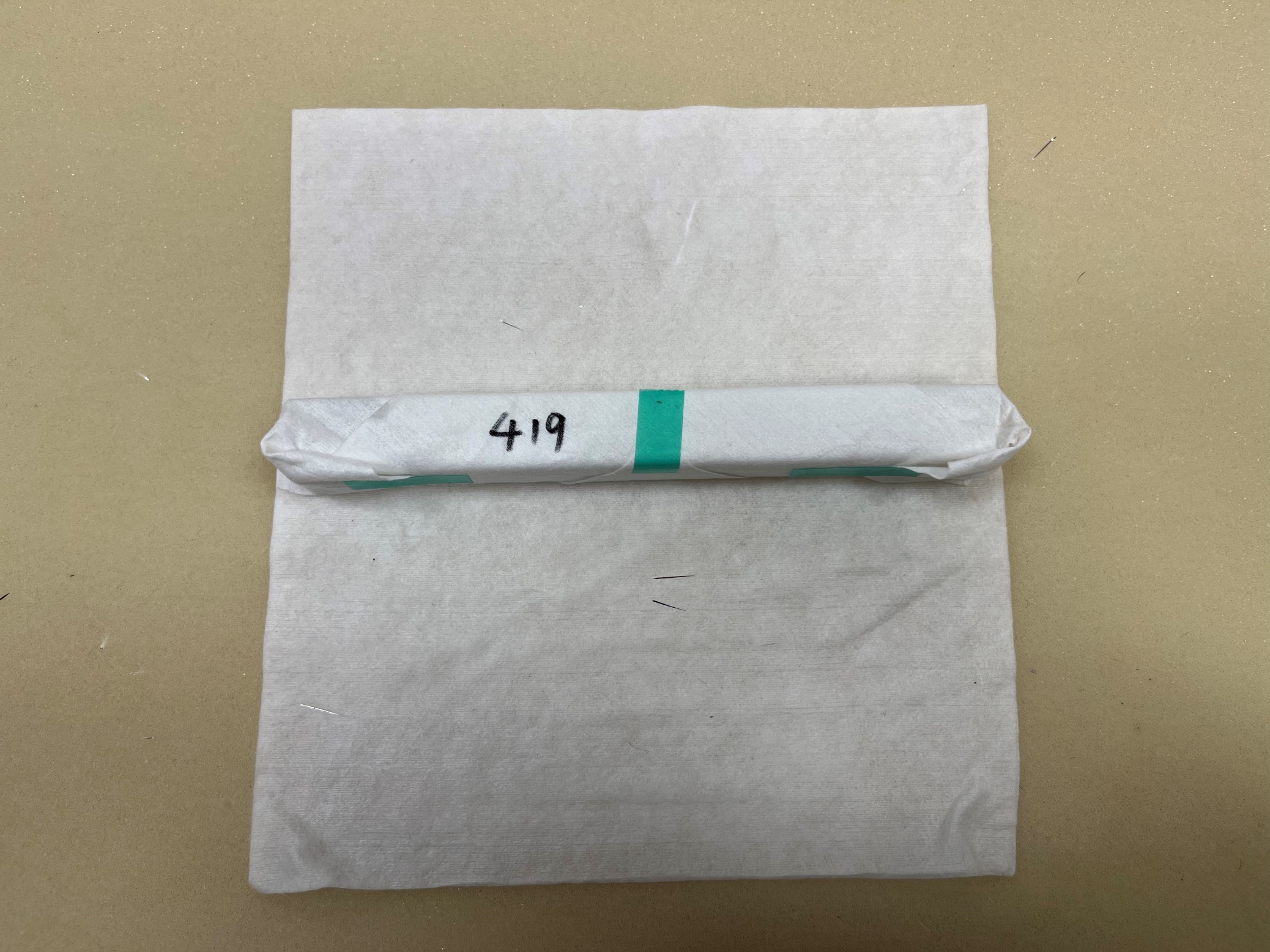 10
No. 428
Cloudy Region Inside
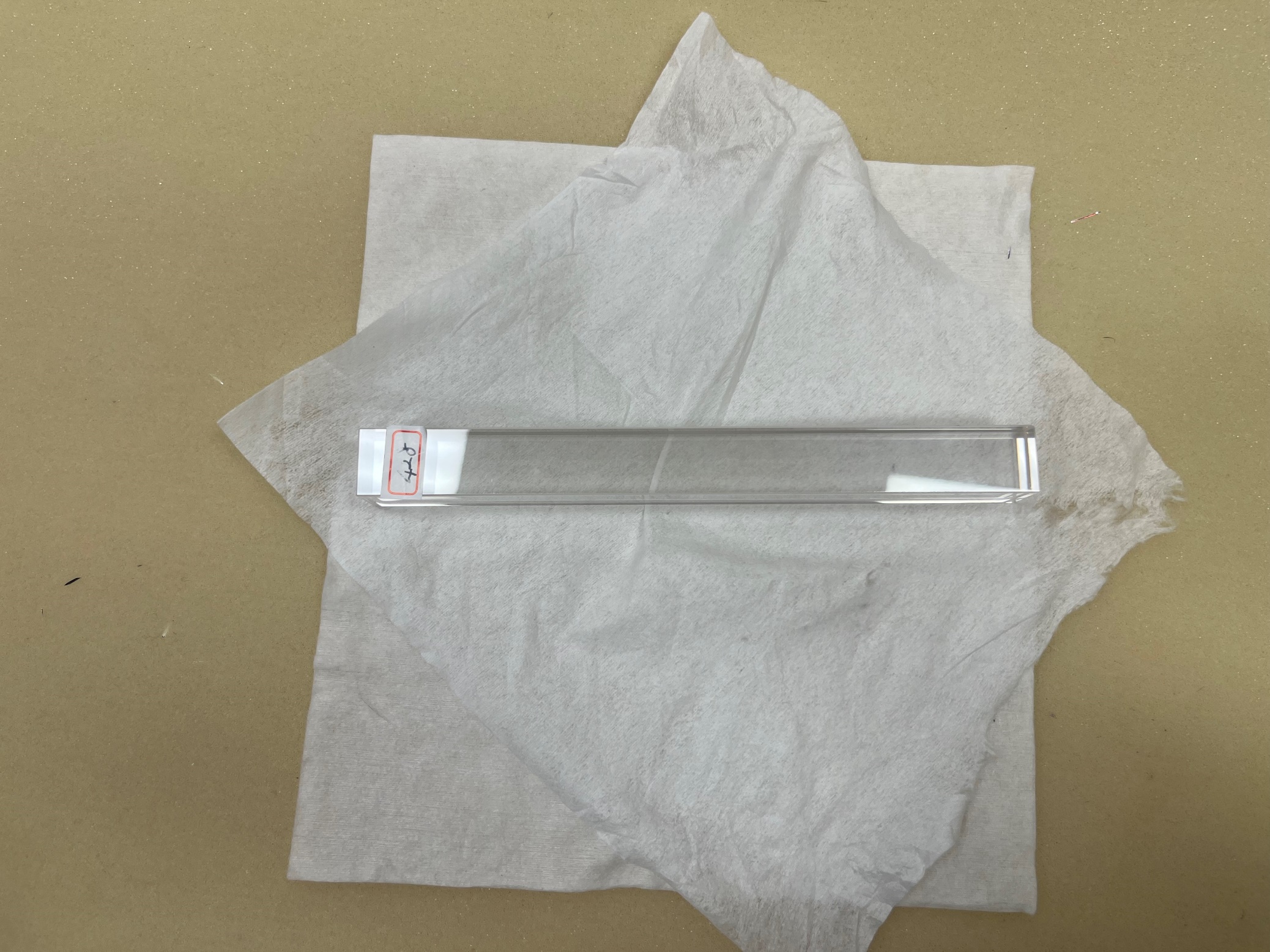 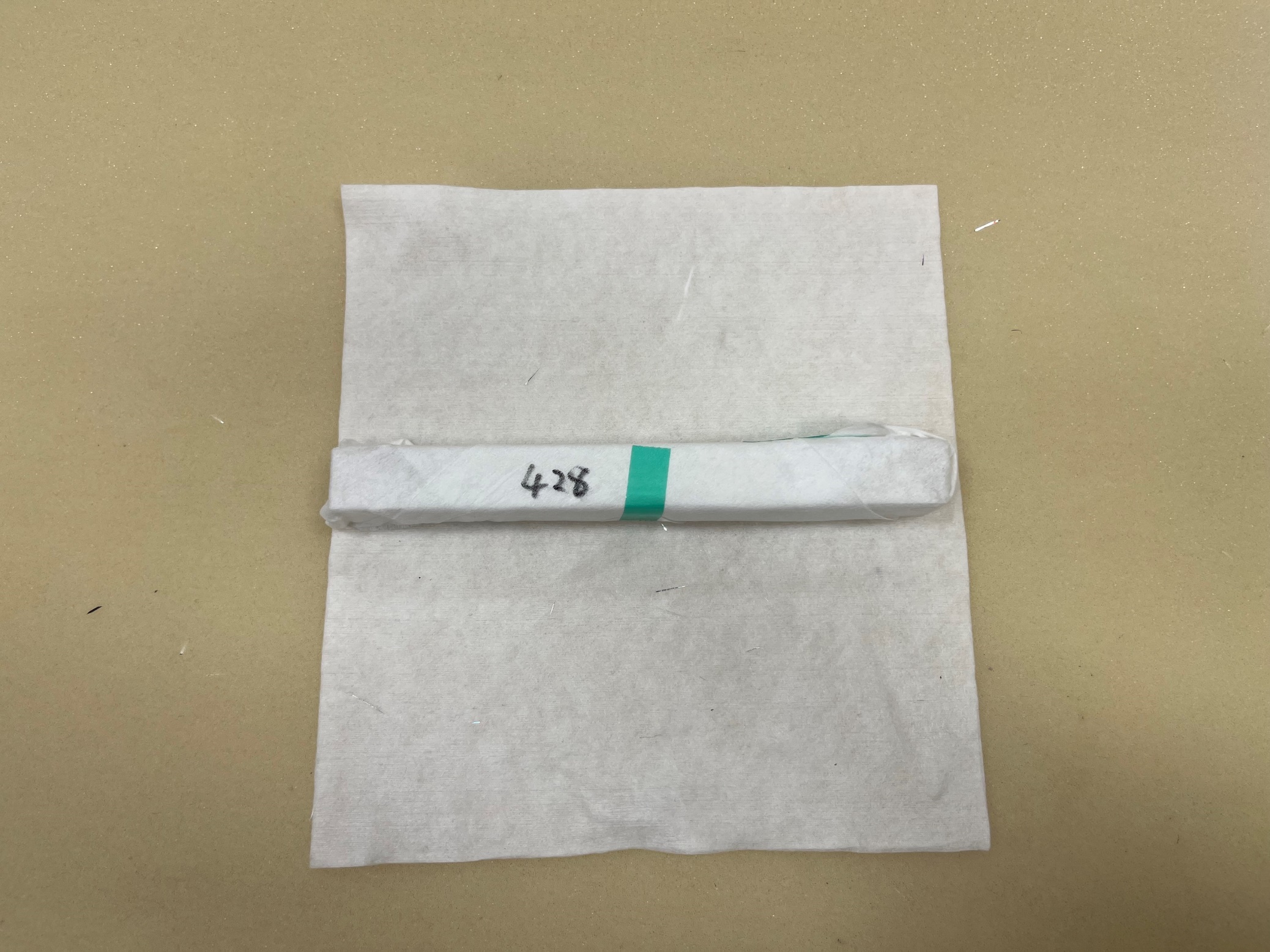 11
No. 443
Cloudy Layer Inside
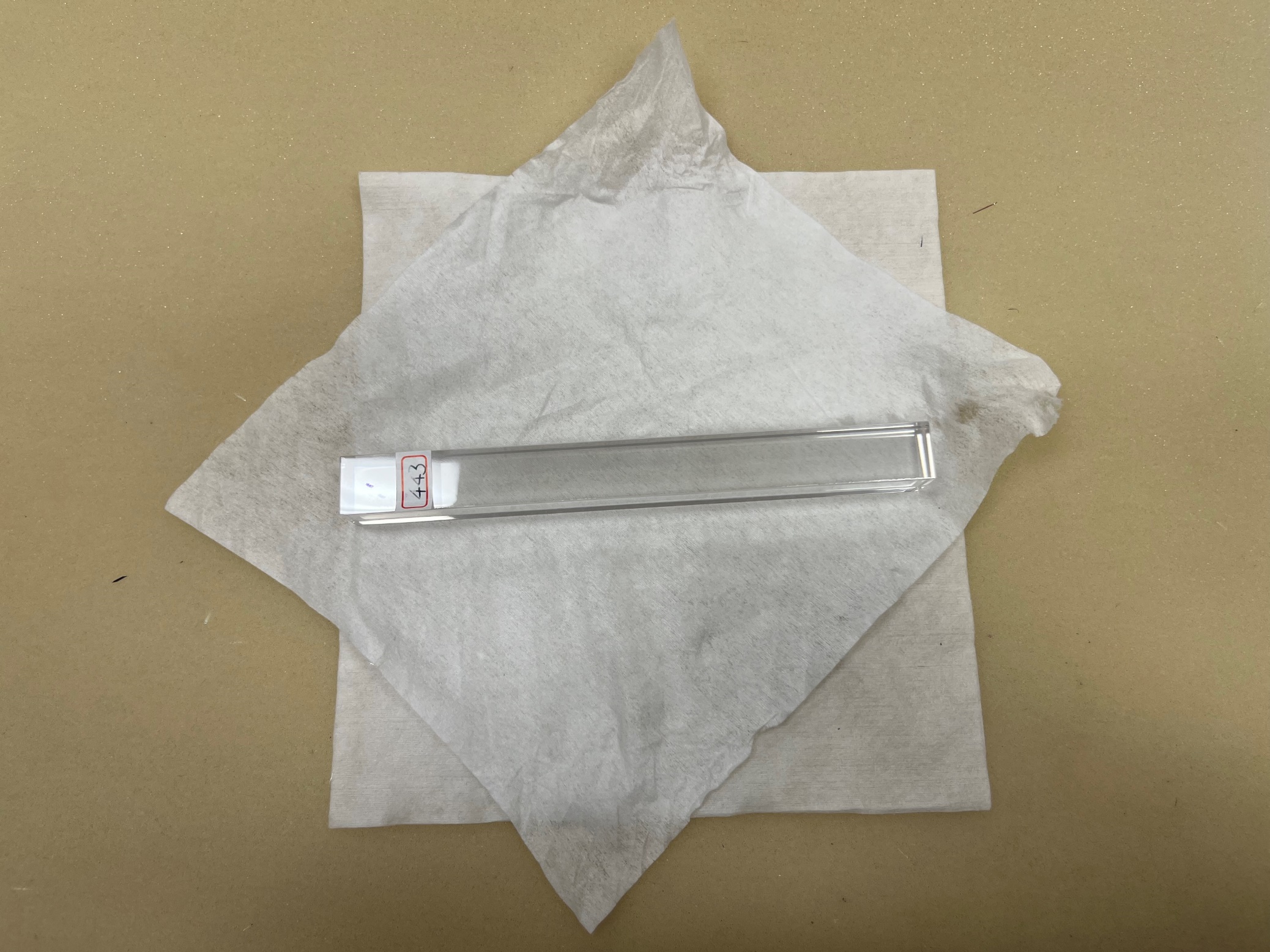 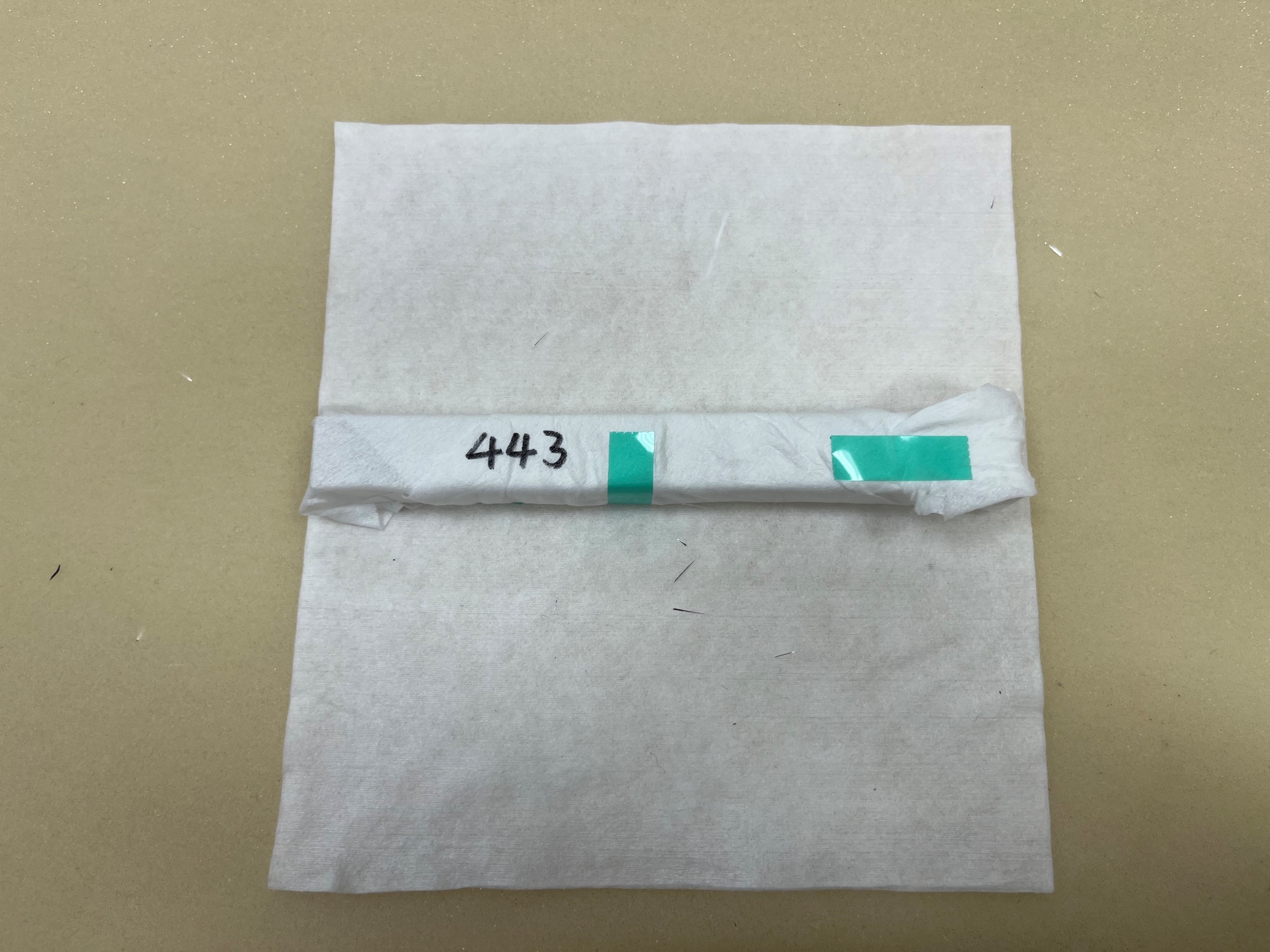 12
Final Look
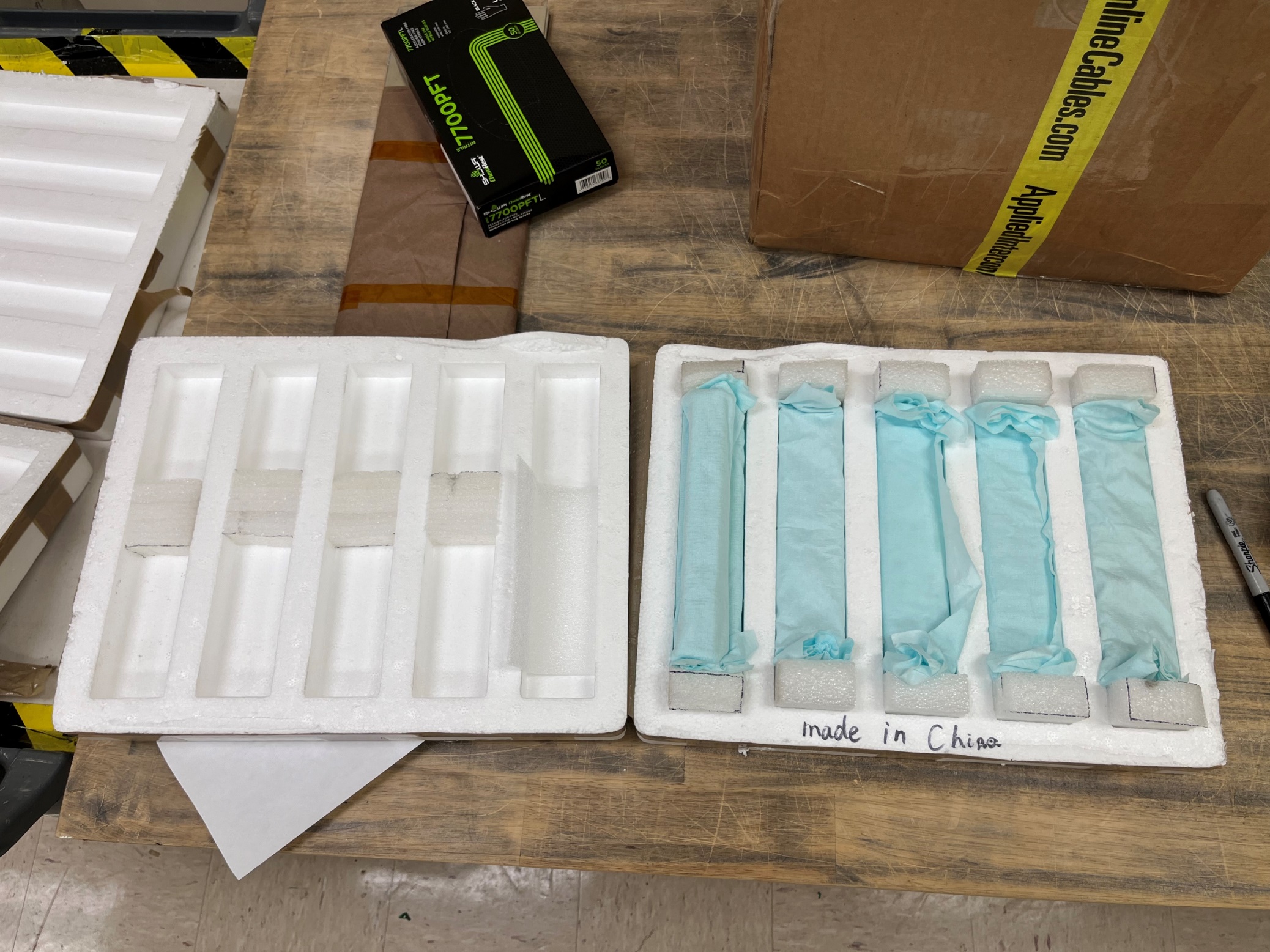 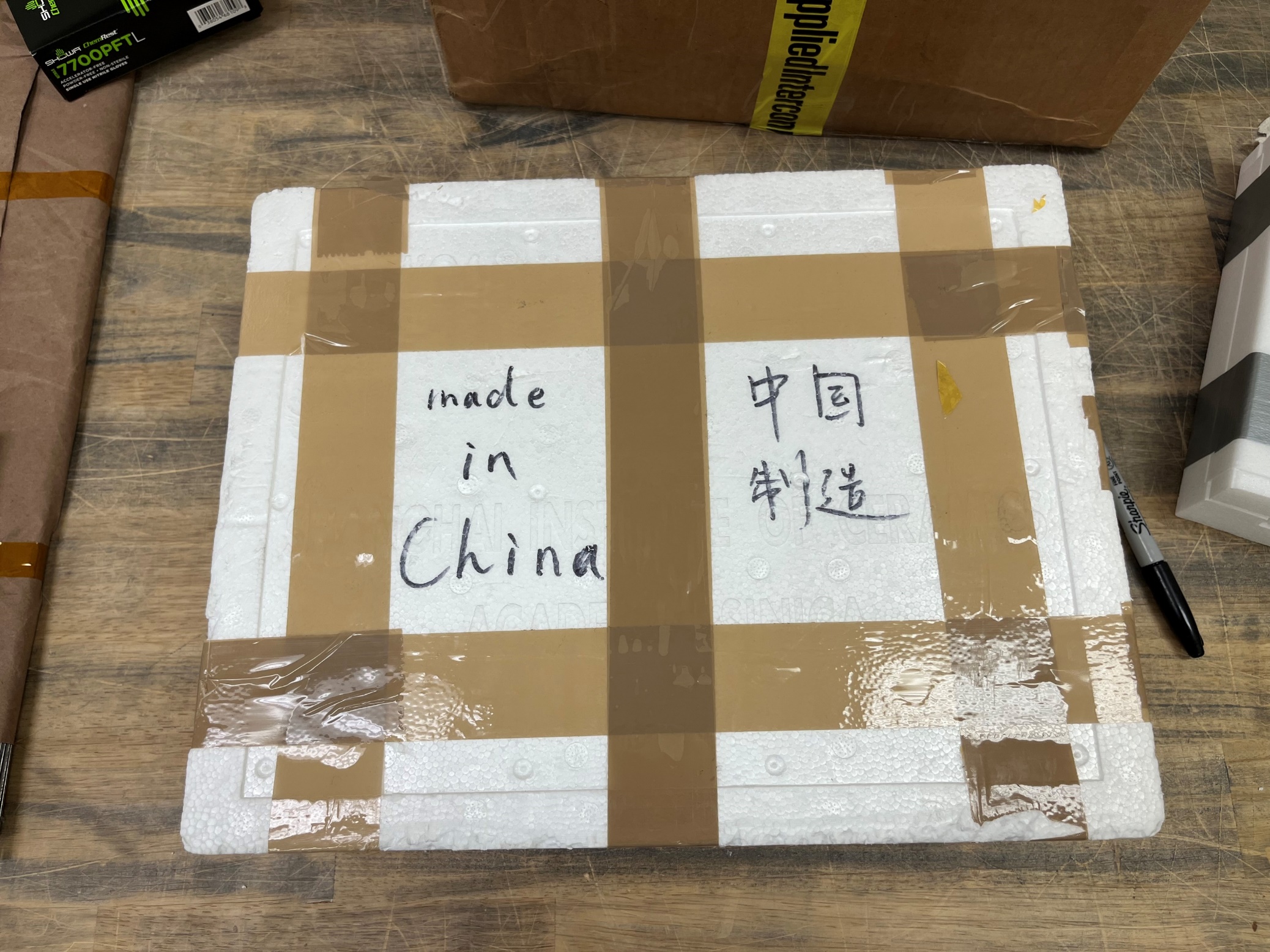 13